CORONAVIRUS (COVID-19)
COVID Vaccine Booster (Third Dose)
Over the past year people everywhere have been getting the
 COVID vaccine to protect themselves and others from getting sick.
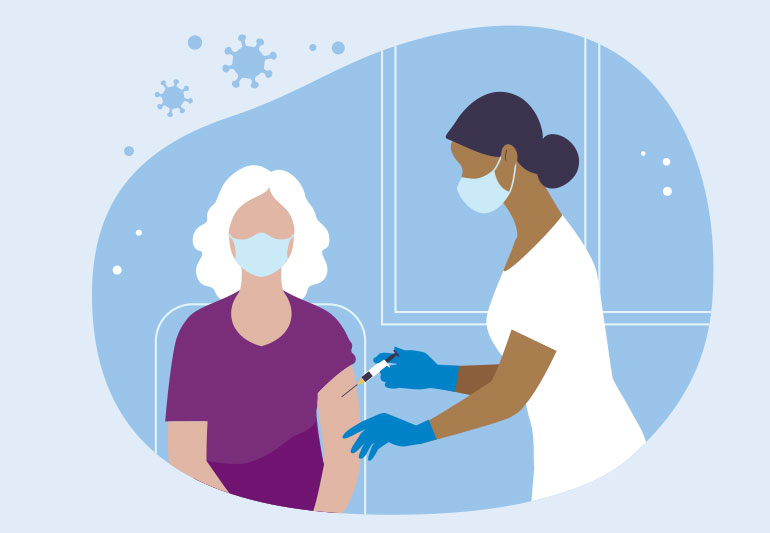 We know that the COVID vaccine is safe and that it works. 









It helps prevent serious sickness, having to go to the hospital, 
and the spread of COVID.
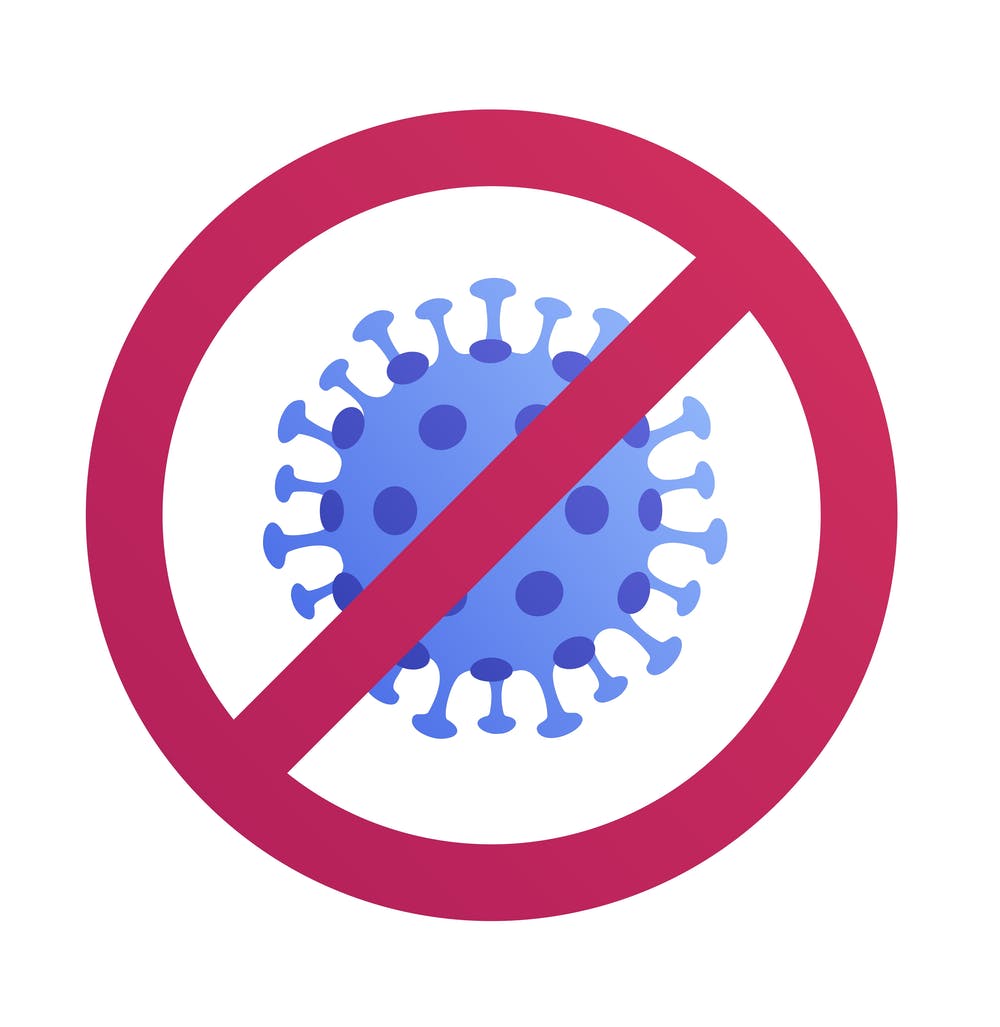 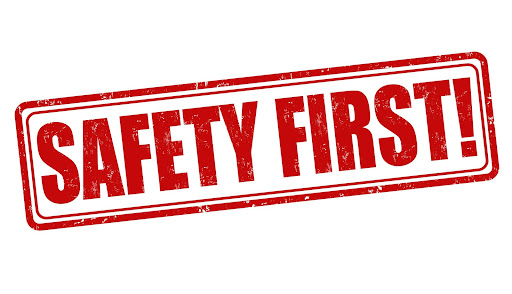 This past year, I have gotten 2 doses of the COVID vaccine.










This means that for awhile I was protected from getting really sick or going to hospital because of COVID.
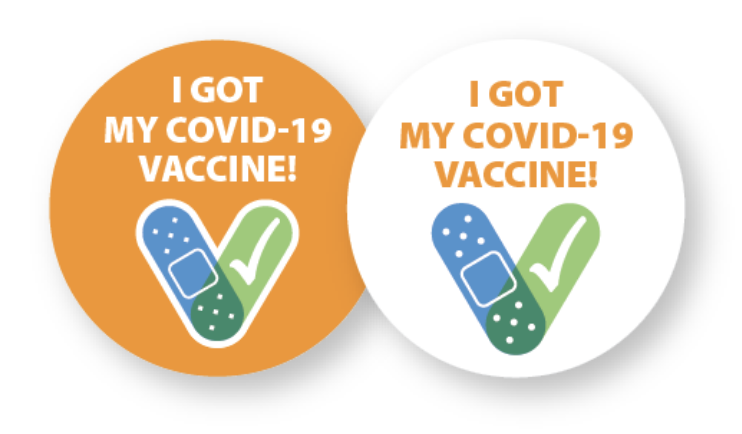 Recently, doctors and the government have said that certain groups of people should get a COVID vaccine booster to keep them safe.









A vaccine booster is a third dose (or shot) of the COVID vaccine.
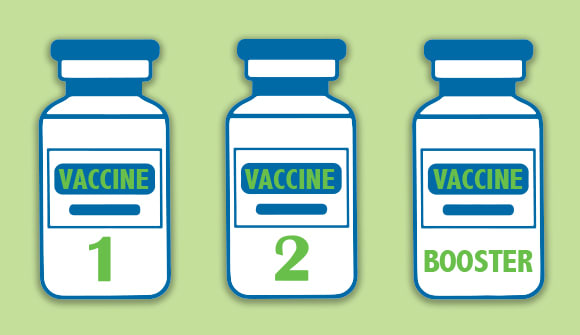 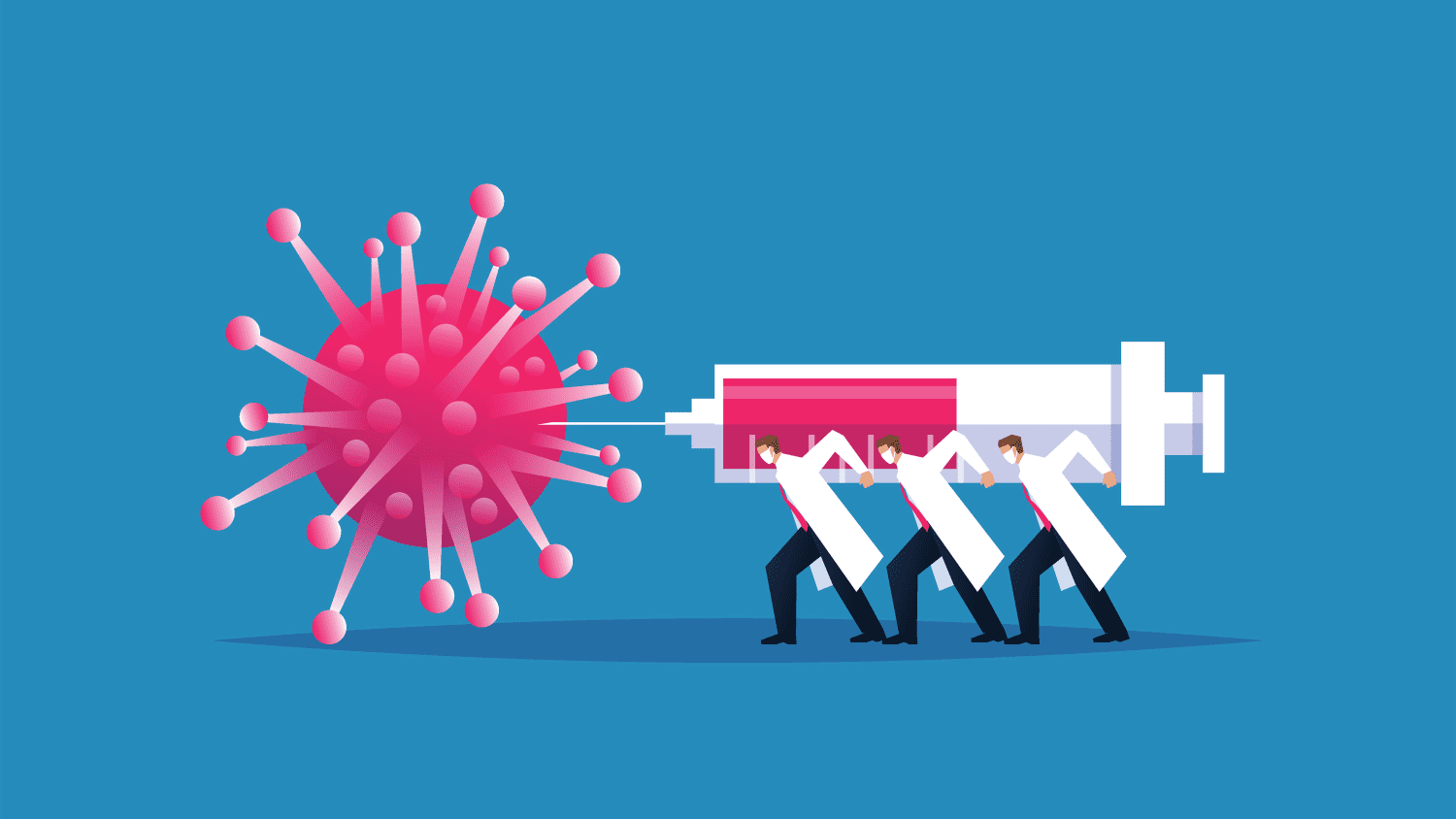 A COVID vaccine booster helps because we know:


COVID is still spreading and making people sick

Protection from the COVID vaccine does not last forever, 
   it wears off 

The winter months are coming and people get more sick from COVID in the winter months
Right now, the COVID vaccine booster (third dose) is for people who are at higher risk of becoming sick from COVID. 








This may be because of their older age, health conditions 
or because of where they live (Exp. A group home).
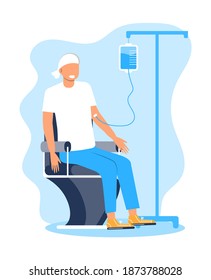 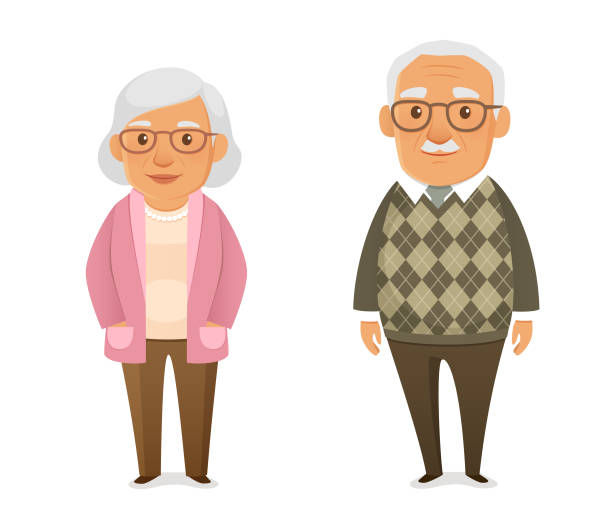 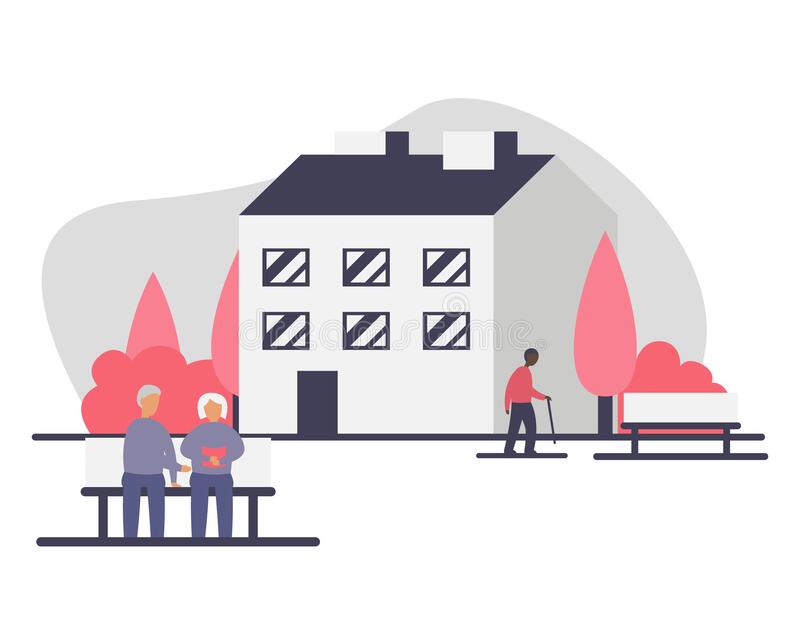 I am able to get the COVID vaccine booster – my third dose of the vaccine.
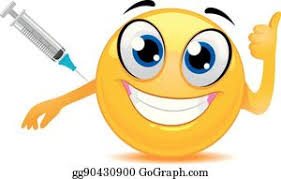 It is really important that I get the COVID vaccine booster 
– my third dose of the vaccine. 









But it is also really important that I know the risks and benefits 
of getting the COVID vaccine booster, so that I can make an informed decision.
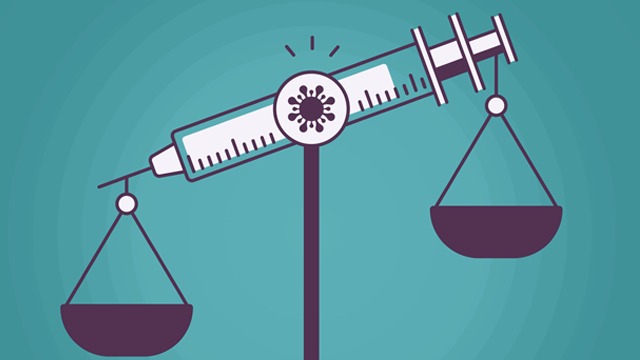 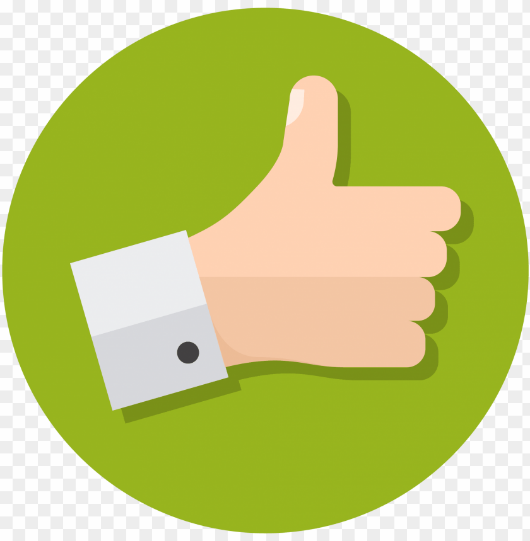 Benefits of the COVID vaccine booster include:


Keeping me from getting very sick from COVID

Keeping me from needing to go to the hospital

Keeping my family, friends, staff and housemates safe

Helping to reduce the spread of COVID
Risks of getting the COVID vaccine booster include:


Arm soreness where I get the shot

Feeling unwell for a few days after the shot

Needing to go to the hospital if I have a bad reaction to the shot

Becoming sick from COVID even though I had the vaccine booster

Knowing that the COVID vaccine booster is new and that most people have not had 3 doses yet.
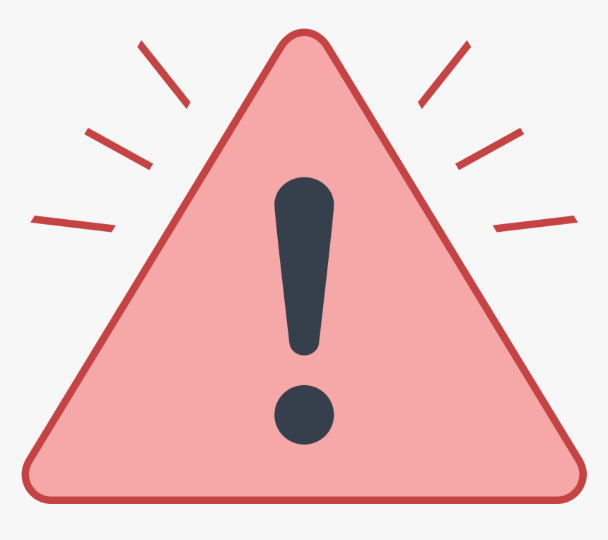 After knowing about the risks and benefits of the COVID vaccine booster, 
I will then need to give my consent to get the third does of the vaccine.
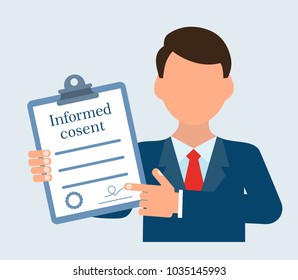 If I am unsure or have more questions, I can talk to my doctor.
To get my third does of the COVD vaccine,
 I will need to book an appointment at a vaccine clinic










My staff or family can support me with this.
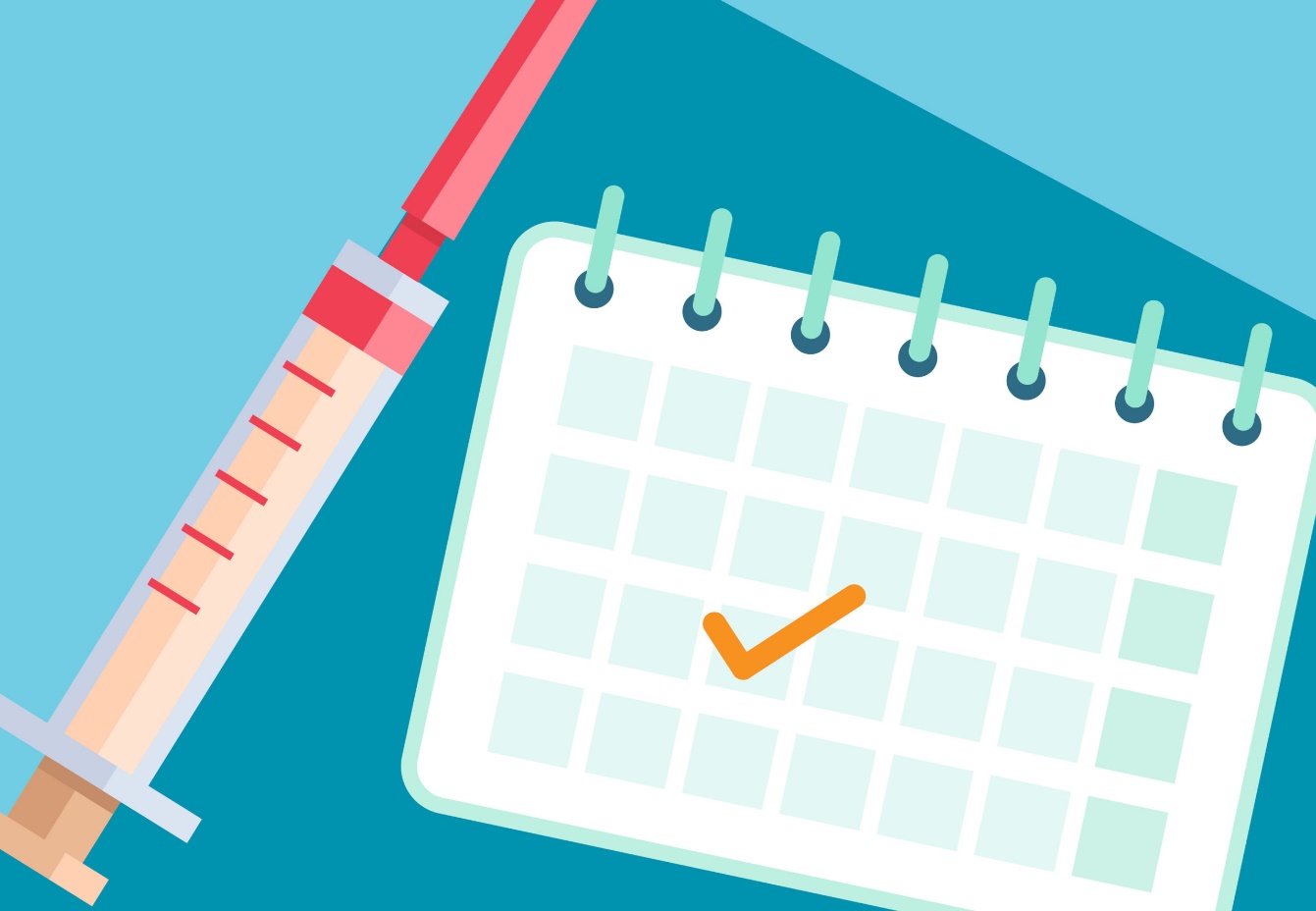 My third dose of the COVID vaccine will be on this date: _________________________ .
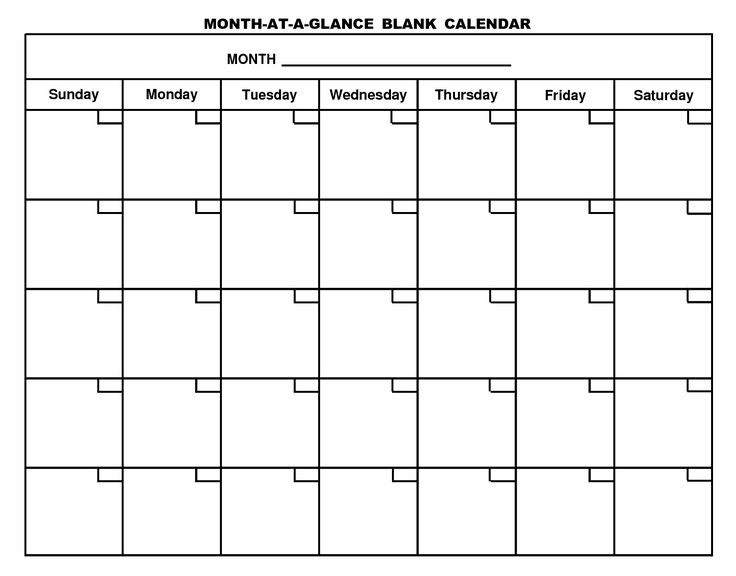 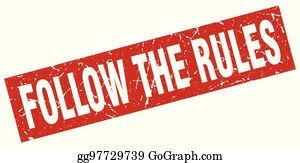 After I am vaccinated with my third dose, I will still need to follow all the COVID rules to keep myself and the people around me safe.
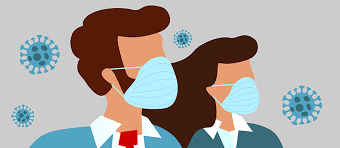 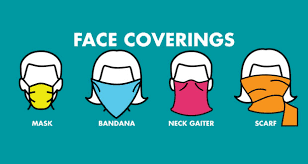 This includes:


Wearing a mask or face covering

Cleaning my hands often with soap and water 
    or hand-sanitizer

Keeping 2 meters/6 feet distance from others

Staying home if I am feeling sick
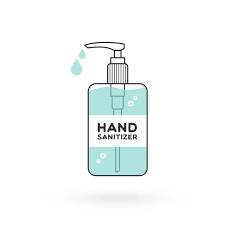 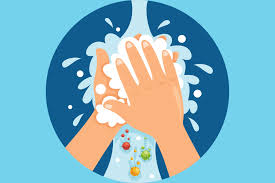 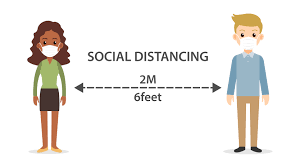 Learning about the COVID vaccine booster,
 might make me feel different emotions.
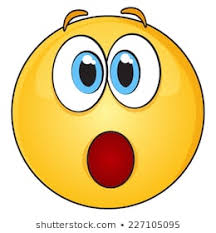 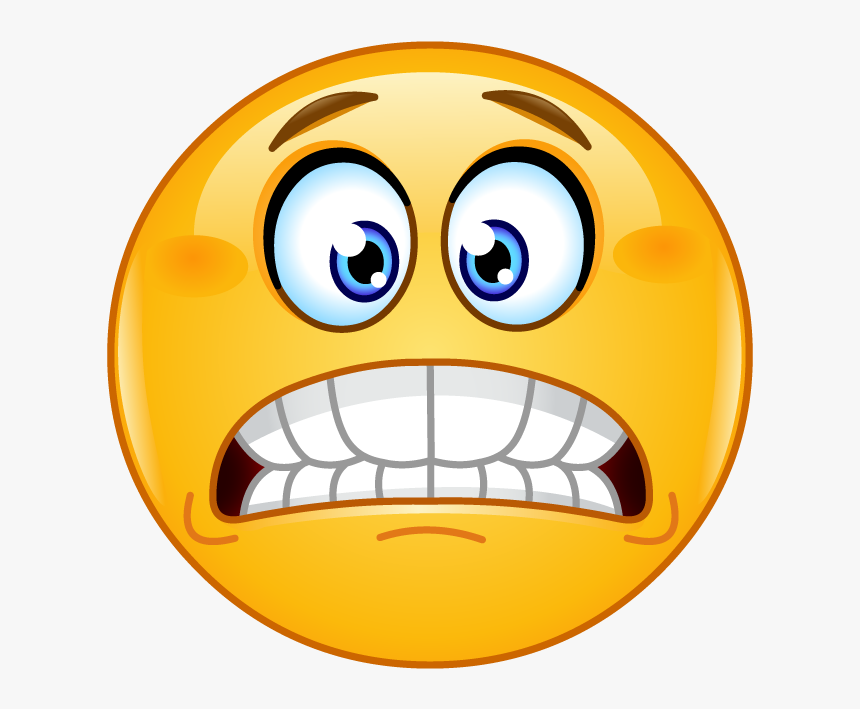 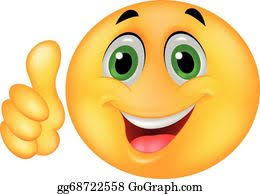 It is okay to feel this way.
I have people in my life who are here to support me.
 
If I have questions or need support I can talk to them.